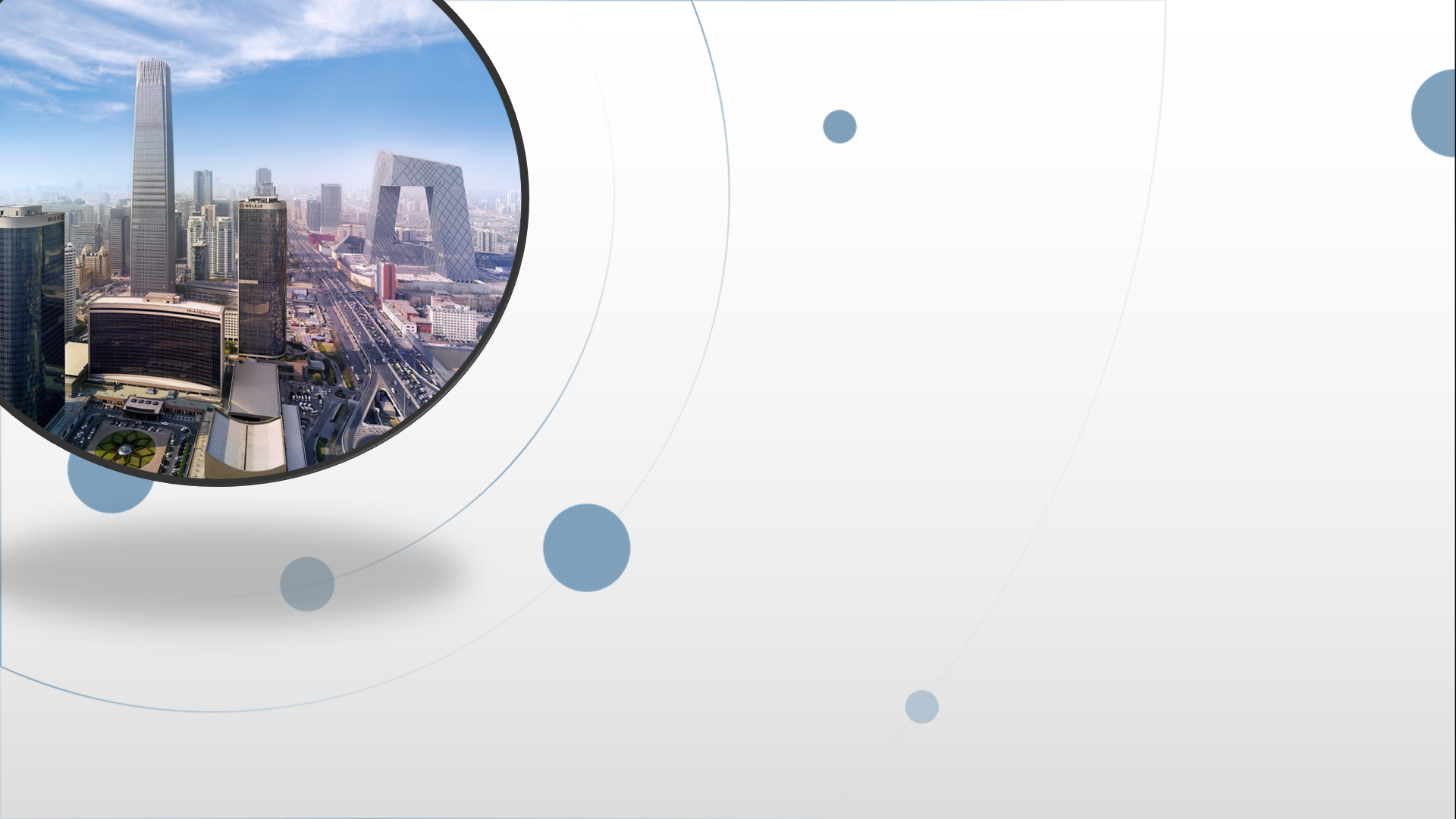 朝阳区线上课堂·高三语文
多文本简答题答题策略
北京化工大学附属中学   卢一兵
多文本阅读
多文本阅读是三则（两则）相关材料综合起来的文本阅读，三则（两则）材料从不同角度论述，既各自独立又彼此联系，构成一个比较完整的认识系统。
    多文本阅读不同于古诗文阅读和散文阅读，它更注重关键信息的筛选，重要概念的准确理解，表达的清晰合理。逻辑性强，思维严密。
    文本以材料组的方式推出，强化在阅读中的任务感，要求同学们能够快速完成信息的筛选、辨析、理解以及整合，在考查阅读基本能力的同时兼而考查语文基础知识的积累和运用。
2019年《北京卷考试说明》相关考点
1．文中重要词语的理解和解释
2．文中重要句子的理解和解释
3．文中信息的筛选、整合
4．多个信息的比较、辨析
5. 文中信息的分析、运用
6. 文本结构、作者思路的梳理和分析
7．文本内容的归纳和概括
8．作者思想感情、观点态度的理解、分析和概括
9．依据文本内容进行的合理推断
近3年高考题型的变化
2017年既考查理解文中重要概念的能力，又考查归纳内容要点、分析作者观点态度的能力。

2018年考查对文中重要内容要点的分析概括、筛选整合的能力。

2019年考查筛选、概括整合能力，探究能力。

重点考查：筛选信息、概括整合的能力。
2017年北京高考第8题：
请结合上述三则材料，简述让文物“活”起来的含义与作用。（6分）
2018年北京高考第7题：
根据材料一、材料二，简要说明人类对人工智能的认识是如何不断深化的。（5分） 
2019年北京高考第6题：
就城市化与生物多样性的关系，上面三则材料分别表达了什么观点？说说这些观点对你认识这一关系有何启发。（7分）
近3年高考题的答题思路
（1）2017试题：理解概念时要对概念的内涵、外延准确把握，一定要将它还原到具体的文本中，做到“词不离句，词不离段，词不离篇”，在把握文章内容的基础上，正确理解概念的含义。
（2）2018试题：阅读所给的材料，抓住题干中的要点，阅读所给的材料，找到有效答题区间再分析概括。
（3）2019试题：明确每则材料的侧重点（结合前面的题目能大致了解每则材料的侧重点），要着眼于文章的整体，注意理清内部的相互关系，从宏观上居高临下地驾驭文章，领会文章的主旨内涵。注意观点性的句子，材料中有直接照搬，如果材料中没有明确观点性的句子，考生根据材料内容概括即可。考查探究能力的题目，考生的观点也需要依托材料，言之成理即可。
多文本阅读的解题思路
基本思路：
      读文——审题——筛选信息——概括表达

基本原则：整体把握，圈点勾画
从原文中来，到原文中去
相信答案基本上在原文中
多文本阅读简答题的审题和答题
1、审题：明确对象和要求——读出题干中的显性信息和隐性信息
【试题回放】
2017年北京高考第8题：
请结合上述三则材料，简述让文物“活”起来的含义与作用。（6分）
2018年北京高考第7题：
根据材料一、材料二，简要说明人类对人工智能的认识是如何不断深化的。（5分） 
2019年北京高考第6题：
就城市化与生物多样性的关系，上面三则材料分别表达了什么观点？说说这些观点对你认识这一关系有何启发。（7分）
【2019年考题要求同学们根据一定的阅读目的“就城市化与生物多样性的关系”，来辨别“三则材料分别表达了什么观点”，同时要同学们借助文章的“观点”来谈谈自己所获得的启发。这一题目需要同学们对文中的信息进行比较辨析，并能根据自己的阅读理解、结合自身的生活来谈自己的阅读与生活体验，具有较强的综合性。】
多文本阅读简答题的审题和答题
2、分析：筛选信息、概括表达
阅读上的分析能力，就是把文本中那些蕴含丰富的语言材料“剖划为一个个有联系而又有区别的部分”的能力。
（1）筛选信息：
即根据题目要求，筛选相关信息，梳理信息点之间逻辑关系，同类合并，异类相加；
（2）概括表达：
①简单的概括只须把得到的关键信息整合到一起，形成“谁、什么、怎么样”的句式。　　　
②化实（具体）为虚（抽象），变含蓄为直白，形象性文字转化为概括性文字，诘问性文字转化为陈述性文字，反面、侧面文字转为正面表达。
③语言简洁，有分值（分点）意识。
示例：丰台期末多文本【文化符号】
有人认为，“我和我的祖国”已成为广泛流行的爱国文化符号，这一流行现象值得研究借鉴。假如你要使自己喜欢的某一文化符号流行起来，将如何去做呢？请结合上述三则材料加以说明。（6分）

    【审题】研究借鉴“我和我的祖国”广泛流行的原因
                      ↓（注意语言表述上的转化）
                 找出使自己喜欢的某一文化符号流行起来的做法

【试题说明】本题考查考生综合多个文本材料，对文本重要信息进行分析和筛选、对文本重要段落进行归纳和概括的能力。
                        从原文中来，到原文中去
                    词不离句，词不离段，词不离篇
材料一：侧重文化符号本身特点、        打破圈层、流行文化助力
①歌曲《我和我的祖国》在2019年频频登上热搜。一年来，这首歌如此火爆，首先是因为举国上下庆祝新中国成立70周年的热烈氛围。可为何爱国主义歌曲这么多，唯独它火了起来呢？
【概括要点：融入时代元素使其更具热度】
②2019年4月，第36届上海之春国际音乐节开幕，音乐节就挑选了《我和我的祖国》作为主旋律歌曲。音乐家们给出以下几点理由：质朴深情的歌词，柔和舒展的旋律，好听；歌声里寄托着由衷的幸福感和获得感，直抵人心；圆舞曲风格，节奏欢快，朗朗上口，适合大众唱、大合唱等。
【概括要点：文化符号本身的特点使其易被大众接受】
材料一：侧重文化符号本身特点、        打破圈层、流行文化助力
③歌曲《我和我的祖国》成为“网红”，远不止歌曲自身的特点，还在于它打破了各种圈层。无论是金领还是蓝领，无论是明星还是路人甲，无论是大学生还是小学生，都在这段时期不由自主地哼唱起这首优美的歌曲，都以“我”的角色汇入歌曲形成的新潮流，一起参与庆祝祖国的生日。报告会、文艺汇演、千人合唱等等，每一个活动都能以“我和我的祖国”冠名。活动中的每一个“我”，都是中国故事里的主角，都以自己真挚的爱国情意唱响对祖国的赞美和祝福。
【概括要点：打破圈层，每个人都参与融入其中，助推流行】
④另外，流行文化助力主流政治文化。人们在微信头像上，甚至自己的脸上添上那一抹红色，显得格外自然。流行音乐天后王菲演绎的《我和我的祖国》，自在、辽阔而温暖。虽然争议不断，但并不妨碍这一文化现象维持高的品质和热度。
【概括要点：流行文化元素助力】
材料二：侧重节目的制作、设置、播出，合力传播
①2019年春节，央视连续播出了快闪系列节目——新春唱响“我和我的祖国”，随后引发了全国的模仿热潮。“我和我的祖国”快闪节目是如何吸引观众参与，提升节目传播效果的呢？
节目制作：品牌效应激活现场观众
②中央广播电视总台的品牌优势十分突出，《我和我的祖国》本身也是艺术精品。中央广播电视总台全方位策划，多角度、多机位拍摄，现场观众可以充分感受到热烈的氛围而自发加入。系列节目的推出正值春运返乡和春节团聚期间，第一期节目选择首都国际机场作为拍摄地，面对信号可以覆盖全国的拍摄镜头，被采访者积极参与，尽情抒发对家乡的思念、归途的迫切感，激发了现场观众的强烈共鸣。观众将参与央视节目录制的消息、照片、短视频上传社交媒体，参与到这场面向全国传播的活动之中。
【概括要点：本身的特点使其易被大众接受，品牌优势助力，新媒体帮助传播】
【概括要点：创设活动情境，吸引大众参与，激发大众强烈的共鸣，主动传播】
材料二：侧重节目的制作、设置、播出，合力传播
______节目设置：构建实时互动场景________________________
③利用镜头组构建实时互动场景，是提升视频传播效果的重要环节。作为向全国人民传播的一档文化类节目，其内容设置对互动性的要求必须清晰且有针对性，力求调动设备与拍摄角度相配合，使现场和屏幕前的观众参与到节目的互动中。在成都宽窄巷子的摄制中，祖籍成都的音乐人陈彼得从四川元素背景中走出，他的歌声点燃了观众参与的热情，航拍的应用使受众的现场感更加强烈。而小朋友扮演的熊猫角色、说唱组合的出现，将与观众的互动性进一步提高。在互动中，快闪活动由音乐人的独唱变成了观众的合唱，舞台变成广阔天地。构建互动场景的镜头语言，既提高了现场观众参与的热情，也使得受众面对视听作品有了代入感，被《我和我的祖国》歌声和内容深深感动。
【概括要点：构建实时互动场景，加强与观众的互动，提高观众参与的热情，使观众有代入感】
材料二：侧重节目的制作、设置、播出，合力传播
节目播出：电视与新媒体合力传播
④本节目每期在“新闻联播”首播，随后在“@央视新闻”官方微博等新媒体播出。节目中除快闪元素之外还有街采风格的互动融入。采访聚焦于春节返乡、民俗内容等主题，受访者会在街采中回应记者的提问，进行第一人称叙述。节目播出时会剪辑掉记者提问部分，保留受访者最核心的回答。在新媒体的传播中，加入相关的话题元素与祝福祖国元素，进行系列策划与传播。部分看到这一电视节目的观众也会在网络上搜索相关视频，自觉地进行二次传播。
【概括要点：创设主题活动，加强与大众互动，合力传播】
材料三：侧重视角转变、诉说方式变化，        便于大众接受
①上世纪80年代末，主旋律电影往往以较高的文化姿态抒写宏观而深邃的革命浪漫传奇，主人公一般以革命领袖与英模为主，所以不可避免地与普通人的生活情感体验拉开差距。近年来，一些主旋律电影主角已实现了身份下沉，但它们主要依靠宏大事件与渺小个体之间的悬殊所产生的张力来营造戏剧性。而电影《我和我的祖国》基于对“用电影来写人、写人性”的精准把握，把视角融入了普通人的日常经验之中。七个故事中的主人公已不再是伟大奇迹的缔造者，历史背景不再是被叙述的主体。比如林治远为开国大典的升旗一直在焦急地进行“最后一分钟营救”，出租车司机出于悲悯而将奥运会门票转让给四川小孩……故事主人公以实现国家使命、民族荣耀、社会安定为目标的崇高理想，被转化为便于观众体认的普遍情感。
【概括要点：把视角融入普通人的日常经验（或普遍情感），拉近与大众的距离，便于大众接受】
材料三：侧重视角转变、诉说方式变化，        便于大众接受
②电影《我和我的祖国》在“红色叙事”之外，开辟了中国主旋律电影“金色叙事”的新途径。电影通过选取重要时间节点，将共和国的历史“精简”，形成了我与祖国、个人与集体“融合”的一致表达。不同历史时期的差异消失了，人物不再以一代人的面貌出现，而都成为了与祖国共同成长的“小小浪花”。《相遇》中，原子弹研发人员在公交车上与三年未联系的女友相遇，对话场面构成了电影画面的前景，车窗外集结、聚拢的行人构成后景。当汽车停止，男女主人公下车没入人海，个人与集体融为一体，而原子弹试爆成功成为这一“融合”时刻的历史标点。同样的呈现方式也见于《夺冠》，主角冬冬维护着“脆弱”的电视天线，让整条弄堂有机会见证中国女排在大洋彼岸的美国创造奇迹的时刻。于是，在弄堂狭小的空间场景中，国家、群体、个人这三个原本有空间和情绪区隔的表达融为了整体，完美应和了主题曲中“我和我的祖国，一刻也不能分割”的意旨。这部电影用最独特的诉说方式，燃爆了亿万中国人心中的“我和我的祖国”。                                      
【概括要点：电影用独特的诉说方式，激发大众强烈的共鸣，便于大众接受和体认】
对三则材料中概括出的要点进行，注意上位概念。
材料一：侧重文化符号本身特点、打破圈层、流行文化助力——概括要点：
文化符号本身的特点使其易被大众接受。--自身
融入时代元素使其更具热度。--其他
打破圈层，每个人都参与融入其中，助推流行。--外力
流行文化元素助力。--其他
材料二：侧重节目的制作、设置、播出，合力传播——概括要点：
文化符号本身的特点使其易被大众接受。--自身
创设活动情境，吸引大众参与，激发大众强烈的共鸣，帮助传播。--外力
品牌优势助力，新媒体帮助传播。--外力
构建实时互动场景，加强与观众的互动，提高观众参与的热情，使观众有代入感。--外力
创设主题活动，加强与大众互动，传播文化符号。--外力
材料三:侧重视角转变、诉说方式变化，便于大众接受——概括要点：
把视角融入普通人的日常经验（或普遍情感），拉近与大众的距离，便于大众接受。--其他
电影用独特的诉说方式，激发大众强烈的共鸣，便于大众接受和体认。--自身
结合文本要点，归纳整合答案，注意上位概念
（1）首先须考虑文化符号内涵本身因素（如：情感内涵深情真挚；风格通俗质朴；堪称艺术精品等），挑选这样的文化符号才可能被大众所接受。（1分）
（2）借助外力助推流行：借助媒体的制作、策划、传播，吸引人们关注并进行传播；（1分）
创设各种活动情境（如主题活动，快闪活动），加强与大众互动，推广这种文化符号；（1分）
通过电影、歌曲、广告等独特的诉说方式（或建构与大众互动的场景），打破各种圈层，激发大众强烈的共鸣。（1分）  
（3）融入时代元素和普通元素：融入时代流行元素使其更具热度，助推流行。（1分）
注意融入普通人的生活经验（或普遍情感），拉近与大众的距离，便于大众接受和体认。（1分）
【评分标准】“本身因素”1分，“借外力助推”3分，“融入元素”2分。共6分。按点给分，意思对即可。
万变
不离
其宗

从原文中来
到原文中去
答题方法
整体感知：具备宏观意识，明确不同角度
审清题意：明确题目要求，理清内在逻辑
筛选信息：快速梳理文本，勾画有效信息
整合信息：转化概括归纳，注意上位概念
规范作答：概括具体简明，分点作答清晰
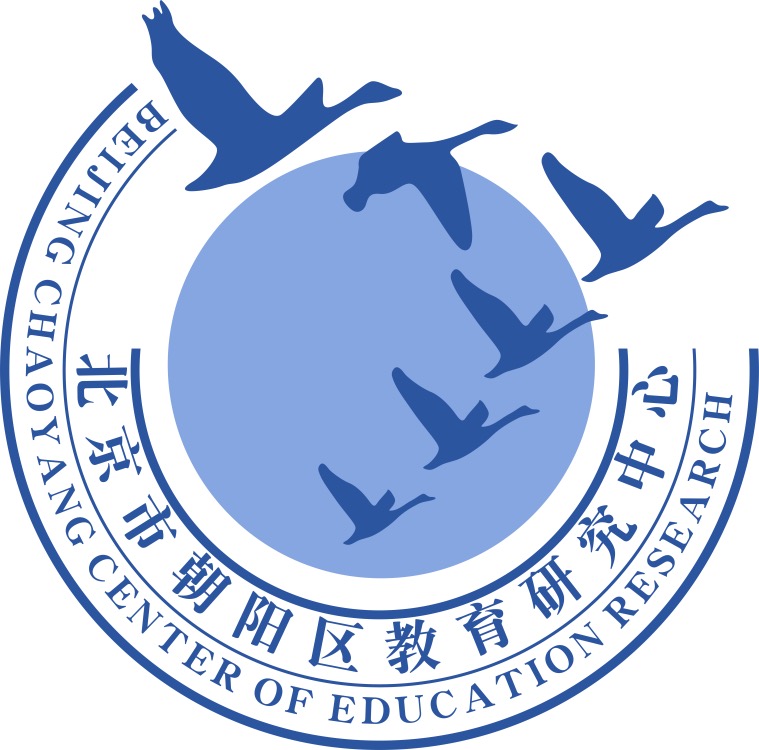 谢谢您的观看
北京市朝阳区教育研究中心  制作